Pracovní právo a právo sociálního zabezpečení
Ing. Mgr. Tomáš Klusák
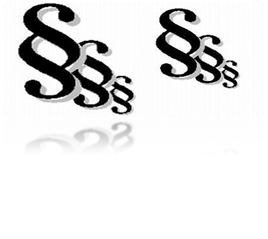 Obsah přednášky
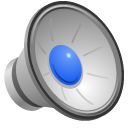 Pracovní právo a jeho prameny
Účastníci PP vztahů a pracovní poměr
Právo sociálního zabezpečení
Pracovní právo
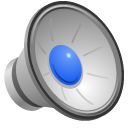 Prameny: 
Zákoník práce
Typické pro pracovní právo je úprava kolektivními smlouvami nebo vnitřními předpisy
Co neupravuje ZP, tak úprava v OZ
Odchýlení od ZP, jen když to zákon výslovně nezakazuje, nebo pokud z povahy ustanovení nevyplývá, že se od ZP nelze odchýlit
Lze se odchýlit smlouvou nebo vnitřním předpisem
Pracovněprávní vztahy
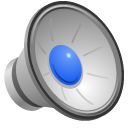 Zásady pro PPV
Zvláštní ochrana zaměstnance
Uspokojivé a bezpečné pracovní podmínky pro výkon práce
Spravedlivé odměňování zaměstnance
Řádný výkon práce zaměstnance v souladu s oprávněnými zájmy zaměstnavatele
Rovné zacházení se zaměstnanci  a zákaz jejich diskriminace
PPV
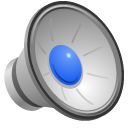 Právní vztahy vznikající při výkonu závislé práce mezi zaměstnanci a zaměstnavateli
Individuální mezi zaměstnavatelem a zaměstnancem, kdy obsahem jsou práva a povinnosti
Kolektivní vztahy, jejich subjektem jsou např. odbory
Právní vztahy vznikající před vznikem PPV, např. výběrové řízení
Závislá práce
Činnost, jež je vykonávána ve vztahu nadřízenosti zaměstnavatele a podřízenosti zaměstnance
Výlučně osobní výkon práce
Výkon práce dle pokynů zaměstnavatele a jeho jménem
Výkon práce za mzdu, plat nebo odměnu za práci
Výkon práce v pracovní době na pracovišti zaměstnavatele
Výkon práce na náklady zaměstnavatele a na jeho odpovědnost
Základní PPV
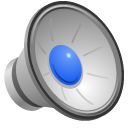 Pracovní poměr
Právní vztahy založené dohodami o pracích konaných mimo pracovní poměr
Účastníci PPV
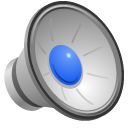 Zaměstnanec
F.O., jež dosáhne 15 let věku, avšak zaměstnavatel před ukončením základní školy pracovní poměr nesmí vůbec sjednat. 
zákonný zástupce, nejčastěji rodič zaměstnance mladšího 16 let, může okamžitě zrušit jeho pracovní poměr dohodu o pracovní činnosti či provedení práce, pokud je to nutné v zájmu vzdělání, vývoje nebo zdraví dítěte. Nutné přivolení soudu
Účastníci PPV
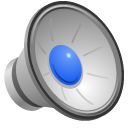 Zaměstnavatel
F.O. ,P.O. nebo stát (organizační složka)
U F.O. můžete být zaměstnavatel od 18 let věku
Odbory 
Mají právo jednat za zaměstnance např. v rámci kolektivního vyjednávání
Mohou vstupovat do právních vztahů se zaměstnavatelem
Dobu určitou, nesmí přesáhnout 3 roky a max. 2x
Na dobu neurčitou, pokud nebyla sjednána doba trvání
Pracovní poměr (PP)
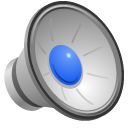 Vznik
Pracovní smlouvou
Volbou
Jmenováním
Doba trvání PP
Pracovní smlouva
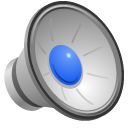 Musí obsahovat
Druh práce, místo výkonu práce, den nástupu do práce
Lze odstoupit, jen dokud zaměstnanec nenastoupil do práce, musí mít písemnou formu
Musí být uzavřena písemně
Každá strana musí obdržet jedno vyhotovení pracovní smlouvy
Zkušební doba
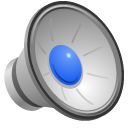 Je-li sjednána, tak nesmí být delší než
3 měsíce ode dne vzniku PP
6 měsíců ode vzniku PP u vedoucího zaměstnance
Musí být sjednána písemně a nesmí být dodatečně prodlužována, kromě překážek v práci a dovolené
Bez udání důvodu lze ukončit PP z obou stran ve zkušební době
Skončení PP
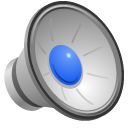 Dohodou (písemná, dohodnutí dne)
Výpovědí
Okamžitým zrušením
Zrušením ve zkušební době
Uplynutím sjednané doby, když je PP na dobu určitou
Výpověď
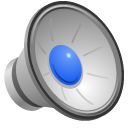 Písemně, jinak se k ní nepřihlíží
Zaměstnanec bez udání důvodu vs. Zaměstnavatel jen z důvodu v § 52 ZP
Musí ten důvod být konkrétně vymezen
Výpovědní doba běží nejméně 2 měsíce
 Př. Dáme výpověď dnes, kdy skončí PP?
Výpověď daná zaměstnavatelem
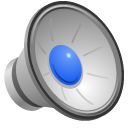 Ruší se zaměstnavatel nebo jeho část
Přemisťuje se zaměstnavatel nebo jeho část
Stane se zaměstnanec nadbytečným(nutno prokázat)
Pozbytí zdravotní způsobilosti
Nesplňuje-li zaměstnanec předpoklady stanovené právními předpisy pro výkon sjednané práce nebo nesplňuje-li bez zavinění zaměstnavatele požadavky pro řádný výkon této práce 
Závažné porušená pracovních povinností
Poruší-li zaměstnanec zvlášť hrubým způsobem jinou povinnost zaměstnance stanovenou v § 301a ZP
Okamžité zrušení PP
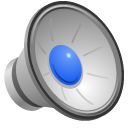 Zaměstnavatel
Zaměstnanec byl pravomocně odsouzen na dobu delší než 1 rok, nebo pravomocně odsouzen na 6 m. v souvislosti s plněním pracovních úkolů
Zaměstnanec porušil pracovní povinnosti zvlášť hrubým způsobem
Nelze s těhotnou zaměstnankyní, zaměstnankyní na mateřské dovolené, zaměstnancem nebo zaměstnankyní, kteří čerpají rodičovskou dovolenou
Zaměstnanec
Dle lékařského posudku nemůže konat práci a zaměstnavatel neumožnil přechod na jinou práci
Nevyplacení mzdy nebo platu nebo jeho části do 15 dnů po splatnosti
Dohody
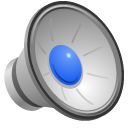 Dohoda o provedení práce
Rozsah práce nesmí být delší než 300 hodin za rok
Dohoda o provedení práce zpravidla obsahuje:
vymezení pracovního úkolu nebo činnosti, která má být vykonávána,místo výkonu práce,předpokládaný rozsah práce (v hodinách), doba, v níž má být práce provedena (odevzdána), odměna (nesmí být nižší než minimální mzda), doba, na kterou se dohoda uzavírá (je povinným ujednáním).
Dohody
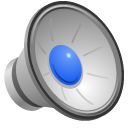 Dohoda o pracovní činnosti
Může být, i když nebude přes 300 h.
Nelze víc než 20h. týdně
Zrušení dohodou, výpověď bez udání důvodu (výpovědní doba doba 15 dní)
Okamžité zrušení stejně jako pracovní poměr
Týdenní pracovní doba
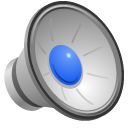 činí 40 hodin týdně.
Délka stanovené týdenní pracovní doby činí u zaměstnanců
a) pracujících v podzemí při těžbě uhlí, rud a nerudných surovin, v důlní výstavbě a na báňských pracovištích geologického průzkumu 37,5 hodiny týdně,
b) s třísměnným a nepřetržitým pracovním režimem 37,5 hodiny týdně,
c) s dvousměnným pracovním režimem 38,75 hodiny týdně.
Zkrácení stanovené týdenní pracovní doby
Stát ne, soukromý zaměstnavatel ano na základě kol. smlouvy nebo interního předpisu
Právo sociální zabezpečení
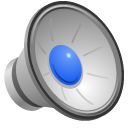 Sociální pojištění
zdravotní pojištění
Z vyměřovacího základu se odvádí 13,5 %. Jednu třetinu (tedy 4,5 %) hradí zaměstnanec, zbývající dvě třetiny (tedy 9 %) hradí zaměstnavatel ze svých prostředků. 2 352 Kč měsíčně pro OSVČ, 1 971 Kč měsíčně pro OBZP – osoby bez zdanitelných příjmů
nemocenské pojištění
úrazové pojištění
důchodové pojištění
penzijní připojištění
Státní sociální podpora
Sociální pomoc
Nemocenské pojištění
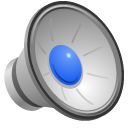 Systém nemocenského pojištění je určen pro výdělečně činné osoby, které při ztrátě příjmu v případech tzv. krátkodobých sociálních událostí (dočasné pracovní neschopnosti z důvodu nemoci nebo úrazu či karantény, ošetřování člena rodiny, těhotenství a mateřství, péče o dítě) zabezpečuje peněžitými dávkami nemocenského pojištění.
zákonem č. 187/2006 Sb., o nemocenském pojištění, ve znění pozdějších předpisů.
Zaměstnanci povinně, OSVČ dobrovolně 
4 druhy peněžitých dávek, a to:
Nemocenské (od 15. dne, předtím od 1. dne náhrada mzdy)
Peněžitá pomoc v mateřství (28 týdnů)
Otcovská (1 týden)
Ošetřovné (nejdéle 9 dnů, sám rodič 16 dnů)
Vyrovnávací příspěvek v těhotenství a v mateřství
Vyplácí Okresní správa sociálního zabezpečení
Důchodové pojištění
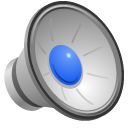 zákon č. 155/1995 Sb., o důchodovém pojištění
Starobní, invalidní, vdovský a vdovecký, sirotčí
Důchodový věk se neustále zvyšuje
u můžu horní hranice 65 let
u žen závisí na ročníku narození - před rokem narození 1972 i na počtu dětí
Státní sociální podpora
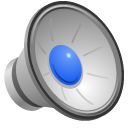 zákonem č. 117/1995 Sb., o státní sociální podpoře
dávky:
přídavek na dítě (500 – 1 000 Kč)
rodičovský příspěvek (celková částka 300 000 Kč, nejdéle do 4 let věku dítěte)
příspěvek na bydlení
dávky pěstounské péče
Porodné (13 000 Kč)
Pohřebné (5 000 Kč)
Orgánem je Úřad práce
1,2 % odvádí zaměstnavatel
Sociální pomoc
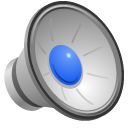 Pomoc v hmotné nouzi
zákon č. 111/2006 Sb., o pomoci v hmotné nouzi
Dávkami, kterými se řeší pomoc v hmotné nouzi, jsou: 
příspěvek na živobytí
doplatek na bydlení
mimořádná okamžitá pomoc
Orgánem je Úřad práce
Otázky???
Děkuji za pozornost
Literatura
TOMANCOVÁ, SCHELLE K., SCHELLEOVÁ, I., HYNŠT, A.: Základy práva (nejen) pro školy. Jaroslava Tomancová a kolektiv. 1. vyd. Boskovice: ALBERT, 2007. 360 s. Právo. ISBN 80-73-26-110-3

Zákon č. 262/2006 Sb. Zákoník práce ve znění pozdějších předpisů
http://www.mpsv.cz/cs/7  (nemocenské pojištění)
http://www.mpsv.cz/cs/2  (státní sociální podpora)
http://www.mpsv.cz/cs/5   (pomoc v hmotné nouzi)